Van AFM rapport naar praktijk: Verbeter je advies en voldoe aan de aanbevelingen
Kenneth Oosterman CFP EFA
Template-set Lindenhaeghe
1
[Speaker Notes: Heet iedereen welkom.]
Voorstellen Invidueel
Kenneth Oosterman CFP EFA
Ondernemer 
Financieel Planner
Trainer PE SEH I PE CFP Lindenhaeghe 
Bleiswijk
[Speaker Notes: Aangepast naar wat open vragen die ook in de dagelijkse praktijk aan klanten gesteld kunnen worden.]
Agenda
De verkenning
Bevindingen AFM
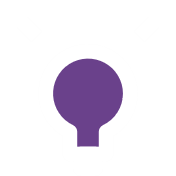 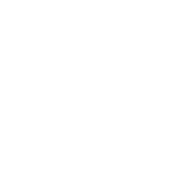 Casus
De praktijk
Afsluiting
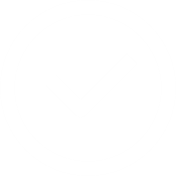 [Speaker Notes: Bespreek de agenda. Deze onderwerpen zijn als het goed is een logisch gevolg van het bespreken van de vorige sheet.]
De verkenning
Uitgangspunt is de norm van artikel 4.23 van de Wft en de AFM leidraden
36 ondernemingen zijn gecontroleerd 
60 hypotheekdossiers
Er zijn 8 bezoeken afgelegd
Gedragsexperts: kansen en risico’s gerelateerd aan consumentengedrag
Artikel 4.23 Wft
Ken-uw-cliënt: advies en vermogensbeheer 
Inventarisatie: wensen en doelen, kennis en ervaring, risicobereidheid en financiële positie
Passend advies: het advies moet aansluiten op de persoonlijke en financiële situatie van de klant 
Dossiervorming: het adviestraject moet goed gedocumenteerd worden (toelichten van de overwegingen 4:23 lid 1c)

TIP: Leg meer vast!
[Speaker Notes: Ik werk voor het klantprofiel zelf eigenlijk vanuit 1 A4-tje (max 2 pagina’s). Hierop schrijf ik het volgende:
Algemene gegevens klant (burgerlijke staat, kinderen, testamenten enz.)
Over de klant (kort verhaal over de klant. Wie is de klant. Waar komen ze vandaan, waar staan ze nu en waar willen ze naartoe
Wensen en doelen 
Kennis en ervaring
Risicobereidheid
Korte samenvatting financiële positie (dit blijkt verder namelijk uit de stukken)
 
Voor mij is het klantprofiel altijd een samenvatting van het eerste kennismakingsgesprek. Dit sluit ook direct aan op de AFM die eigenlijk tussen de regels door een vragenlijst naar de klant afraad. Verder is het doel van het klantprofiel dat het advies dat ik later geef aansluit bij het klantprofiel. Hierbij ben ik verantwoordelijk dat ik de juiste vragen stel in het eerste gesprek. Ik zou dit iedereen aanbevelen. Wij (LH) vinden dat ook. Overigens is dit wat mij betreft een training waard (combinatie van juiste vragen stellen en opstellen klantprofiel). En ook dat ben ik met je eens. Ik verwacht dat er nog een training komt op dit onderdeel zodra we meer reactie hebben vanuit de AFM. En maatwerk trainingen kunnen altijd.]
Samenvatting bevindingen AFM rapport
Oriëntatie: meer doen dan alleen de maximale hypotheek berekenen
Oriëntatie: neem de risico’s mee in de oriëntatiefase 
Oriëntatie: financiële positie uitvragen: ook uitgavenpatroon en spaargedrag
Oriëntatie: vragenlijsten mogen klanten niet (te veel) sturen of beperken
Oriëntatie: besteed voldoende aandacht aan het fiscaal verleden van de klant
[Speaker Notes: Ga brainstormen over de toepassing van de overtuigingsprincipes in je klantgesprek.
Zorg voor meerdere opties zodat deelnemers kunnen kiezen.]
Samenvatting bevindingen AFM rapport
Advies/Risico: Neem relatiebeëindiging mee in het advies 
Advies: Besteed voldoende aandacht aan duurzaamheid in het gesprek 
Advies: Kom tot een zelfstandig advies
Advies: Adviseur is verantwoordelijk voor een correct, bondig en begrijpelijk adviesrapport
Nazorg: Maak duidelijk wat de klant mag verwachten van nazorg
[Speaker Notes: Ga brainstormen over de toepassing van de overtuigingsprincipes in je klantgesprek.
Zorg voor meerdere opties zodat deelnemers kunnen kiezen.]
Stelling
“De AFM-leidraden neem ik door, maar door de waan van de dag vergeet ik het vaak weer en val ik terug in mijn originele gedrag.’’
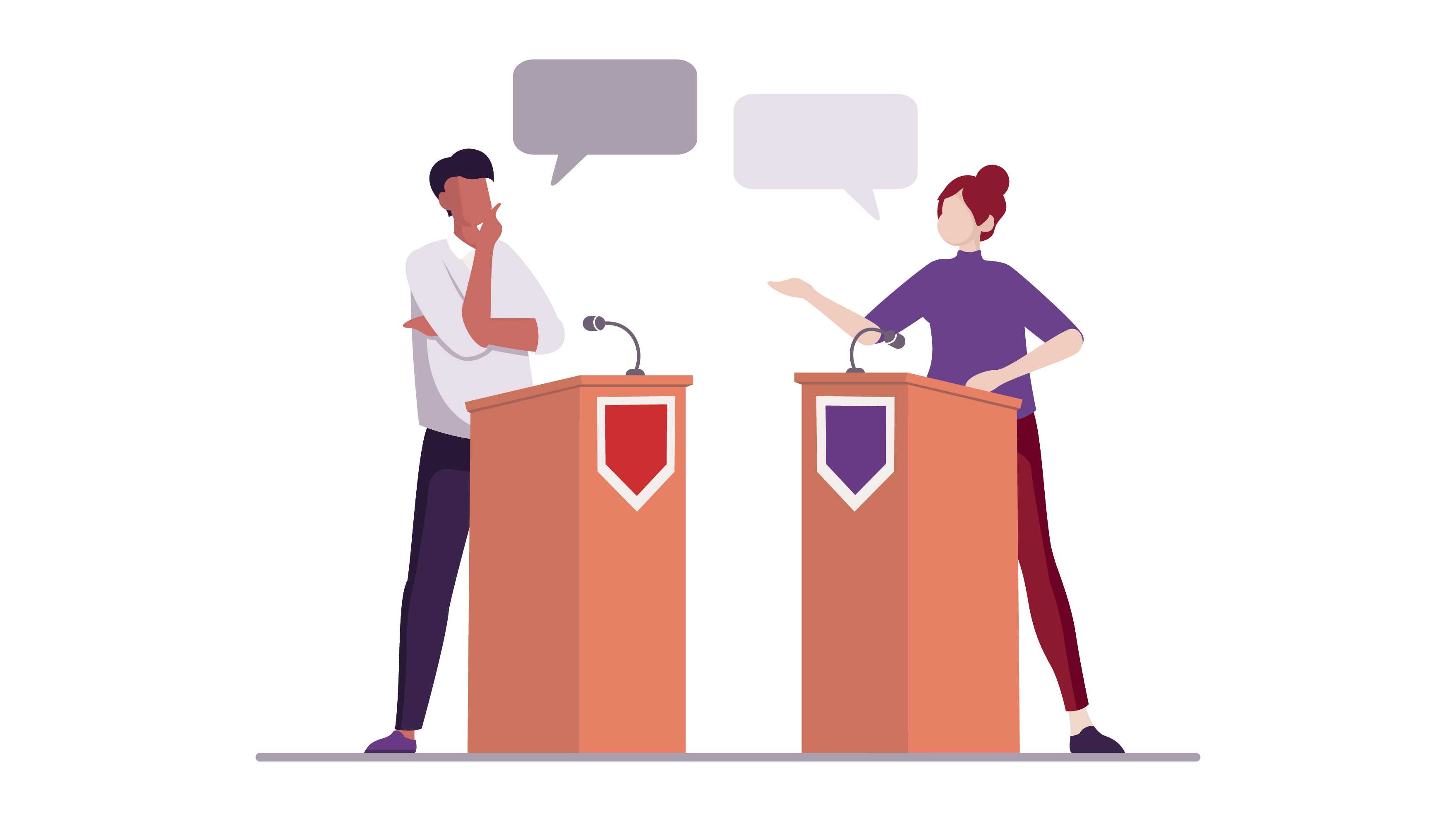 [Speaker Notes: Ga brainstormen over de toepassing van de overtuigingsprincipes in je klantgesprek.
Zorg voor meerdere opties zodat deelnemers kunnen kiezen.]
Civielrechtelijke gevolgen
“De inhoud van het rapport en van de AFM leidraden (nieuwe verwacht in 2025) is wat we mogen verwachten van adviseurs in de dagelijkse praktijk”. 

AFM & KIFID
Casus
Mark (31) en Lisa (28)
Inkomen Mark: € 65.000 I Inkomen Lisa: € 50.000
Gehuwd algehele gemeenschap van goederen
Huidige woning: € 420.000
Huidige hypotheek: Annuïteit I saldo € 360.000 I maandlast € 1.419 rente 1,7% (vast tot 1-7-2031) I looptijd tot 1-7-2051
Spaargeld: € 5.000
[Speaker Notes: Ga brainstormen over de toepassing van de overtuigingsprincipes in je klantgesprek.
Zorg voor meerdere opties zodat deelnemers kunnen kiezen.]
Casus
Wens: aankoop nieuwe woning € 520.000 (energielabel B)
Kosten koper: € 16.750 (financieren uit overwaarde)
Benodigde hypotheek € 520.000 (rente extra deel 3,92%)
Max te lenen: € 520.000
Nieuwe maandlast:  € 2.182 (annuïtair)
Stelling
‘’ Voor Mark en Lisa is dit een 
verantwoorde hypotheek’’
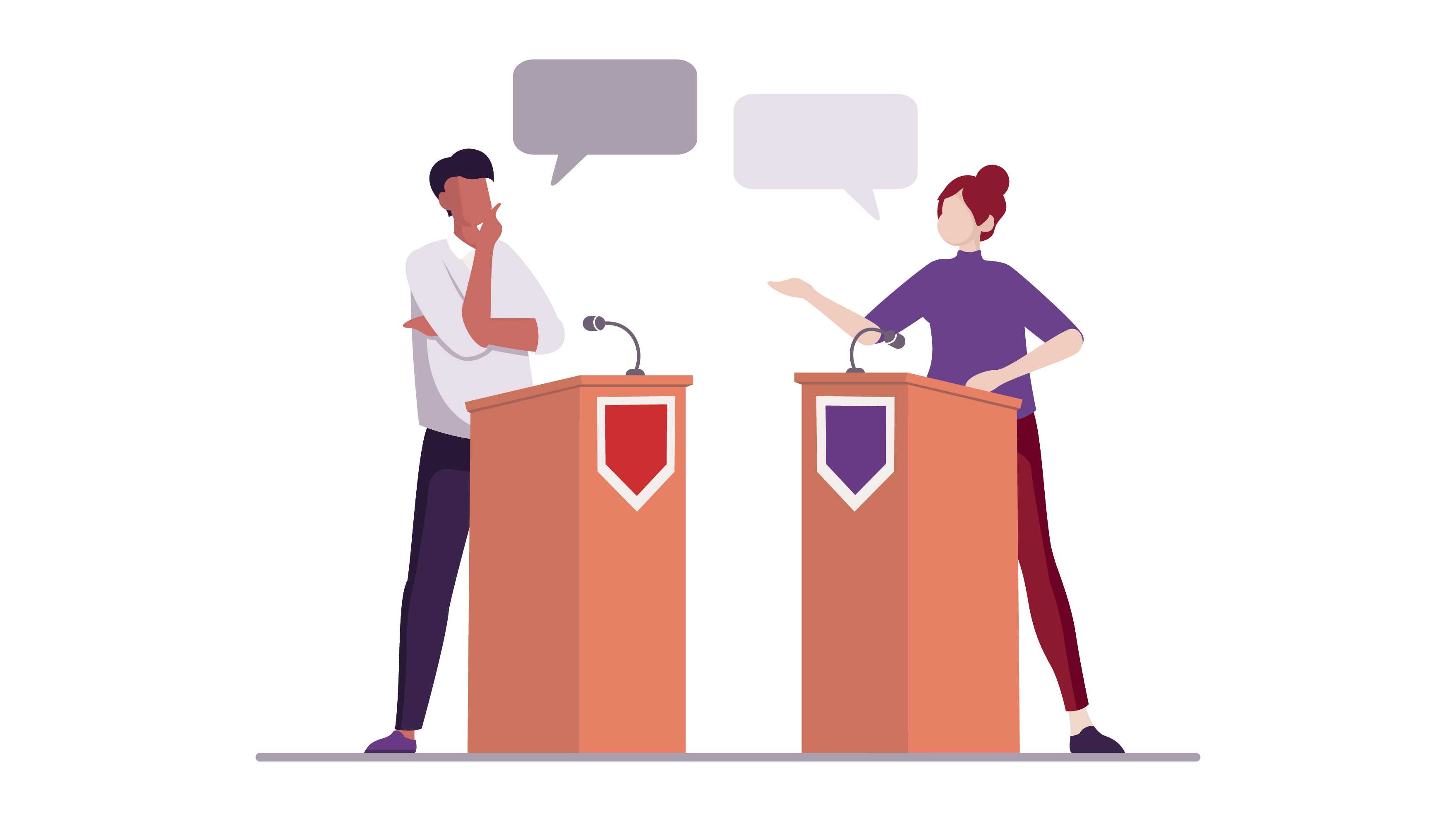 Oriëntatiefase: een stap verder
Vraag door en leg de antwoorden vast! 
Wat is voor jullie zelf de maximaal verantwoorde maandlast? Hoe ben je tot dit bedrag gekomen? 
Hoeveel sparen jullie (echt!) per maand? 
Hoe komt het dat er nu €5.000 op de rekening staat? 
Wat zijn uitgaven waarop jullie nu kunnen besparen? 
Wat betekent dit voor jullie? 
Hoe zien jullie de komende 5 jaar van jullie leven voor je? 
Wat weten jullie van het verduurzamen van de woning?
[Speaker Notes: Ga brainstormen over de toepassing van de overtuigingsprincipes in je klantgesprek.
Zorg voor meerdere opties zodat deelnemers kunnen kiezen.]
Oriëntatiefase: risico’s
Vraag door en leg de antwoorden vast!
Wat zou je doen als je morgen € 1.500 minder te besteden zou hebben? 
Hoe zou je dit oplossen? 
Wat zou je doen als je er morgen alleen voor staat?
[Speaker Notes: Ga brainstormen over de toepassing van de overtuigingsprincipes in je klantgesprek.
Zorg voor meerdere opties zodat deelnemers kunnen kiezen.]
Oriëntatiefase: extra informatie
Welke aanvullende informatie vragen we op in de oriëntatiefase? 
Uitgaven overzicht: NIBUD budgetformulier 
Voorzieningen van de werkgever bij arbeidsongeschiktheid
[Speaker Notes: Ga brainstormen over de toepassing van de overtuigingsprincipes in je klantgesprek.
Zorg voor meerdere opties zodat deelnemers kunnen kiezen.]
Oriëntatiefase: antwoorden klant
LEG VAST!
‘’Met ons huidige uitgavenpatroon zou het maximaal € 1.800 per maand moeten zijn’’
‘’We sparen nu € 300 per maand, maar hebben pas geleden een auto gekocht voor € 15.000’’
‘’We gaan nu veel uit eten. Daar houden we erg van. Dit kunnen we wel wat minderen als we een duurder huis hebben. Besparing € 250 per maand’’
‘’We zouden binnen de komende 5 jaar wel kinderen willen’’
‘’We weten niet veel van verduurzaming van huizen’’
[Speaker Notes: Ga brainstormen over de toepassing van de overtuigingsprincipes in je klantgesprek.
Zorg voor meerdere opties zodat deelnemers kunnen kiezen.]
Oriëntatiefase: antwoorden klant
LEG VAST!
‘’Een daling van € 1.500 per maand kunnen we niet opvangen’’
‘’Als een van ons er alleen voor staat zorgt dat voor een probleem. We zouden beiden de hypotheek en de andere lasten niet meer kunnen betalen’’
[Speaker Notes: Ga brainstormen over de toepassing van de overtuigingsprincipes in je klantgesprek.
Zorg voor meerdere opties zodat deelnemers kunnen kiezen.]
Casus: aangepast oriëntatierapport
Wens: aankoop nieuwe woning € 520.000 (Energielabel B) – verduurzamingsbudget van € 10.000
Kosten koper: € 16.750 (financieren uit overwaarde)
Benodigde hypotheek € 520.000 (rente extra deel 3,92%)
Max te lenen: € 520.000
Nieuwe maandlast: € 2.182 (annuïtair) – Dit is € 382 hoger dan jullie gewenste maandlast. Een passende hypotheek bij de gewenste maandlast zou € 440.000 zijn. Maximale aankoopprijs: € 440.000
Maandlasten verzekeringen: € 80
[Speaker Notes: Ga brainstormen over de toepassing van de overtuigingsprincipes in je klantgesprek.
Zorg voor meerdere opties zodat deelnemers kunnen kiezen.]
Klantprofiel: vastlegging
Keuze
Vragenlijst 
En/of
Samenvatting(en) gesprek(ken)
Klantprofiel: vragenlijsten
Wensen en doelen: vragenlijst 
Kennis en ervaring: vragenlijst
Risicobereidheid: vragenlijst
Financiële positie: documentatie (onderbouwing in vragenlijst)

Let op: tegenstrijdigheden moeten onderbouwd worden door de adviseur
[Speaker Notes: Ga brainstormen over de toepassing van de overtuigingsprincipes in je klantgesprek.
Zorg voor meerdere opties zodat deelnemers kunnen kiezen.]
Klantprofiel: samenvatting(en) gesprek(ken)
Wensen en doelen: gespreksverslag 
Kennis en ervaring: gespreksverslag
Risicobereidheid: gespreksverslag
Financiële positie: documentatie (onderbouwing in gespreksverslag)

Minder kans op tegenstrijdigheden. Bij meer gespreksverslagen wel de samenhang controleren
[Speaker Notes: Ga brainstormen over de toepassing van de overtuigingsprincipes in je klantgesprek.
Zorg voor meerdere opties zodat deelnemers kunnen kiezen.]
Klantprofiel
Leeftijd
Inkomen
Locatie
Afzet
Hobby's
Doelen
Baan
Uitdagingen
Koopgedrag
[Speaker Notes: Ga brainstormen over de toepassing van de overtuigingsprincipes in je klantgesprek.
Zorg voor meerdere opties zodat deelnemers kunnen kiezen.]
Klantprofiel
KLANTPROFIEL 
=
KLANTDOSSIER
[Speaker Notes: Ga brainstormen over de toepassing van de overtuigingsprincipes in je klantgesprek.
Zorg voor meerdere opties zodat deelnemers kunnen kiezen.]
Stelling
Het lukt mij om bij iedere klant een 
goed beeld te krijgen van het fiscale verleden
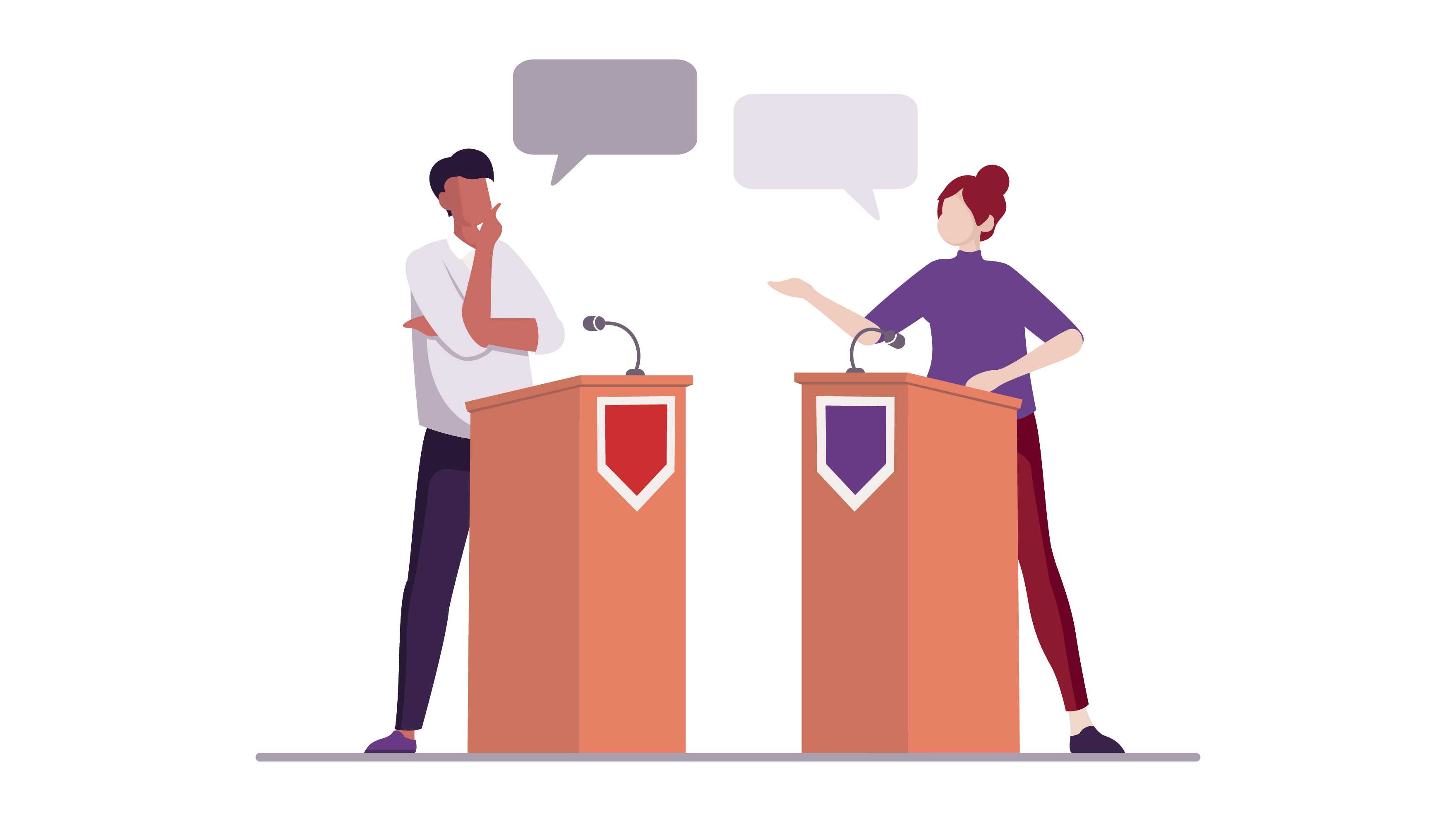 [Speaker Notes: Ga brainstormen over de toepassing van de overtuigingsprincipes in je klantgesprek.
Zorg voor meerdere opties zodat deelnemers kunnen kiezen.]
Fiscaal verleden
Vraag het fiscale verleden uit in de oriëntatiefase
Gebruik het woning verleden van de klant als hulpmiddel: brondata
Krijg je geen gedetailleerd overzicht: leg vast waarom niet en gebruik een veilig uitgangspunt 
Informeer de klant over de onzekerheid van de fiscale einddatum en de gevolgen hiervan
[Speaker Notes: Ga brainstormen over de toepassing van de overtuigingsprincipes in je klantgesprek.
Zorg voor meerdere opties zodat deelnemers kunnen kiezen.]
Advies: Casus
Yousef (32)
Inkomen Yousef: € 120.000
Huidige huur: € 1.800
Spaargeld: € 90.000 – spaart € 1.500 per maand
Wens: aankoop woning € 400.000 (Energielabel A) – kosten koper zelf betalen.
Gewenste maandlast volgens klant: € 2.500 (daarna € 800 sparen).
[Speaker Notes: Ga brainstormen over de toepassing van de overtuigingsprincipes in je klantgesprek.
Zorg voor meerdere opties zodat deelnemers kunnen kiezen.]
Advies: Analyse
Gewenste maandlast: € 2.500
Maandlast annuïtaire hypotheek: € 1.887
Maandlast lineaire hypotheek: € 2.411
Wat is het best passende advies voor de Yousef?
[Speaker Notes: Ga brainstormen over de toepassing van de overtuigingsprincipes in je klantgesprek.
Zorg voor meerdere opties zodat deelnemers kunnen kiezen.]
Advies: Analyse
Gewenste maandlast: € 2.500
Maandlast annuïtaire hypotheek: € 1.887
Maandlast lineaire hypotheek: € 2.411
Wat is het best passende advies voor de Yousef?
[Speaker Notes: Ga brainstormen over de toepassing van de overtuigingsprincipes in je klantgesprek.
Zorg voor meerdere opties zodat deelnemers kunnen kiezen.]
Advies: Analyse
Gewenste maandlast: € 2.500
Maandlast annuïtaire hypotheek: € 1.887
Maandlast lineaire hypotheek: € 2.411
Yousef kiest voor annuïtair. De lage maandlast geeft hem nu een beter gevoel zegt hij, ondanks dat dit niet past bij zijn eerste antwoord tijdens de oriëntatie. 

Is dit een afwijking op het advies of een aangepast advies?
[Speaker Notes: Ga brainstormen over de toepassing van de overtuigingsprincipes in je klantgesprek.
Zorg voor meerdere opties zodat deelnemers kunnen kiezen.]
Advies: Analyse
Relatiebeëindiging
Leg vast welke relatievorm van toepassing is 
Laat de klanten onderlinge afspraken bij de notaris vastleggen
Maak in ieder dossier ook een berekening wat ieder afzonderlijk kan lenen
Leg vast wat het gevolg van relatiebeëindiging is voor beiden
[Speaker Notes: Ga brainstormen over de toepassing van de overtuigingsprincipes in je klantgesprek.
Zorg voor meerdere opties zodat deelnemers kunnen kiezen.]
Vastlegging
Klantprofiel: wie is de klant, waar staat hij nu en waar wil hij heen?
Analyse: welke opties hebben we verkent voor de klant?		
Advies: welk advies geven we? Waarom past dit bij het klantprofiel en is dit het best passende advies van de opties die we hebben verkent?
Advies risico’s: welke risico’s loopt de klant bij het gegeven advies? Hoe gaat de klant om met deze risico’s?  
Nazorg: wat doen we hierna nog voor je? Wat kun je van ons verwachten?
Leg elke fase van het adviestraject vast
[Speaker Notes: Ga brainstormen over de toepassing van de overtuigingsprincipes in je klantgesprek.
Zorg voor meerdere opties zodat deelnemers kunnen kiezen.]
Bedankt voor jouw aandacht!
32